Inferring Motif-based Diffusion Models for Social Networks
Qing Bao, William K. Cheung and Jiming Liu 
Department of Computer Science
Hong Kong Baptist University
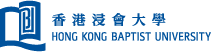 1. Introduction
2. Problem Formulation
3. Experiment
4. Conclusion and Future Work
2
Content
[Speaker Notes: .]
3
Introduction – Diffusion Models
Network: social network, information network
Diffusion
Action/information spreads among nodes via edges over a network.
Cascade
The chain reaction of the action/information in the diffusion.
Diffusion Models
The Independent Cascade Model (IC Model)
The Linear Threshold Model (LT Model)
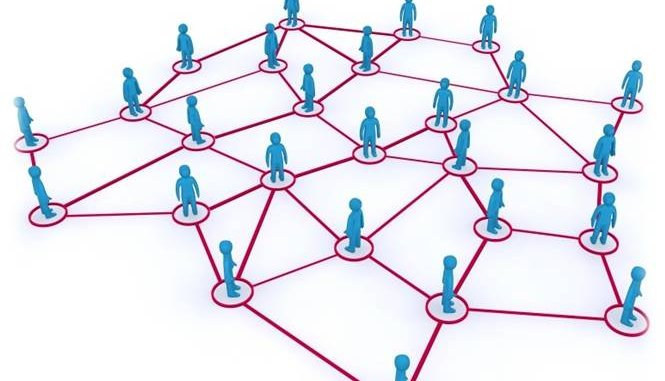 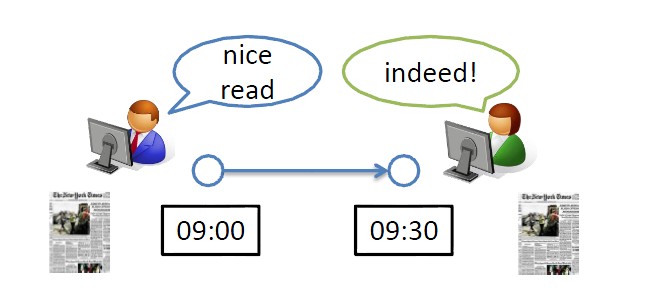 [Speaker Notes: Diffusion Models
To understand how information spreads
To infer underlying diffusion networks]
4
Introduction – IC Model as example
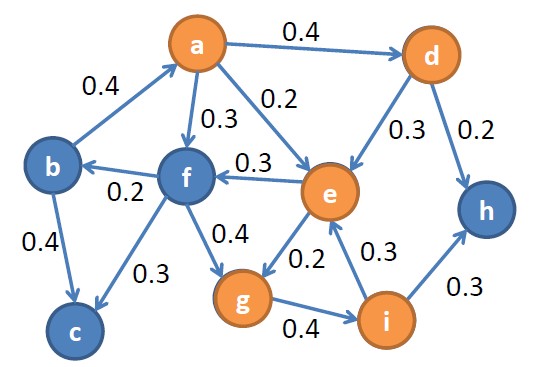 5
Motivation
Limitations of IC Model
Dependency of parents NOT modeled
Extensions of IC Model on dependency
Structural dependency [1], Behavioral dependency [2]
Interactions of parent nodes’ activations still NOT modeled
We propose to model interactions of parent nodes’ activations
Latent temporal activation motifs of parent nodes
Motif-based diffusion model interprets observed information cascades
[1] Q. Bao, W.K. Cheung, and Y. Zhang. Incorporating structural diversity of neighbors in a diffusion model for social networks. In Proceedings of the 2013 IEEE/WIC/ACM International Joint Conference on Web Intelligence, pages 431–438, Atlanta, GA, USA, 2013.
[2] Q. Bao, W.K. Cheung, J. Liu, and Y. Song. Inferring latent co-activation patterns for information diffusion. In Proceedings of the 2015 IEEE/WIC/ACM International Joint Conference on Web Intelligence, pages 485–492, Singapore, 2015.
6
Motifs
Motifs: over-represented patterns [1]
Sequence motif: class of subsequences occurring more frequently in sequential data compared with the randomized sequences.
 Subsequences interpretable. E.g., Genes to proteins




So, How about motifs in friends’ activation sequence?
S: so-so friends R: reputable friend
SS…..SR  : people’s attention not caught until a reputable friend steps in
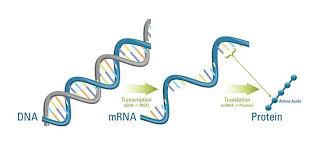 [1] N. Kim, K. Tharakaraman, L. Mari˜no-Ram´ırez, and J. L. Spouge. Finding sequence motifs with Bayesian models incorporating positional information: an application to transcription factor binding sites. BMC Bioinformatics, 9:1–11, 2008..
1. Introduction
2. Problem Formulation
3. Experiment
4. Conclusion and Future Work
7
Content
[Speaker Notes: .]
8
Problem Formulation - Social Roles
Motifs are attributed with social roles 
   e.g., People’s attention may not be caught by just discussion of  some
           so-so friends until a reputable friend steps in.  
Social role based on structure information:
“L = Loner”
2
1
“BF = Big Fish”
w
“A = Ambassador”
“B = Bridge”
4
3
Temporal Activation Sequence
for node w at time t =  (4,4,2,3,4,3)
9
Activation Sequence and Subsequence
1
“BF”
“L”
2
“B”
3
“A”
4
?
w
time = t
(4,4,2,3) -> (A,A,L,B)
(4,2,3) -> (A,L,B)
(4,2,3) -> (A,L,B)
(4,3) -> (A,B)
Sampled Subsequences:
. . .
10
Temporal Activation Motif
role j is activated from role i
role j is not activated
11
Motif-based Information Diffusion
A mixture of activation motifs
Motif 1
Motif 2
Motif k
. . . .
Motif-based
Diffusion
Probabilities
w
Prob. that motif m is in effect
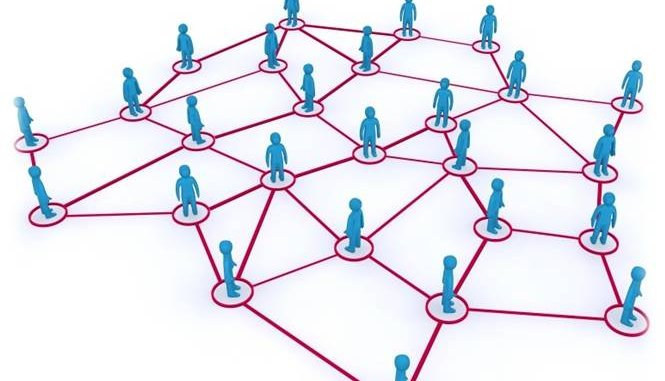 motif-based diffusion prob.
1. Introduction
2. Problem Formulation
3. Experiment
4. Conclusion and Future Work
12
Content
[Speaker Notes: .]
13
Experiment: Setup
[1] Q. Bao, W. Cheung, and Y. Zhang, “Incorporating structural diversity of neighbors in a diffusion model for social networks,” in Proceedings of the 2013 IEEE/WIC/ACM International Joint Conference on Web Intelligence, Atlanta, GA, USA, 2013, pp. 431–438.
[2] Q. Bao, W.K. Cheung, J. Liu, and Y. Song. Inferring latent co-activation patterns for information diffusion. In Proceedings of the 2015 IEEE/WIC/ACM International Joint Conference on Web Intelligence, pages 485–492, Singapore, 2015.
[Speaker Notes: We  use generative ability to measure the performance as the ground-truth is unknown, and use the perplexity over cascades as]
14
Experiment: Real Data Results
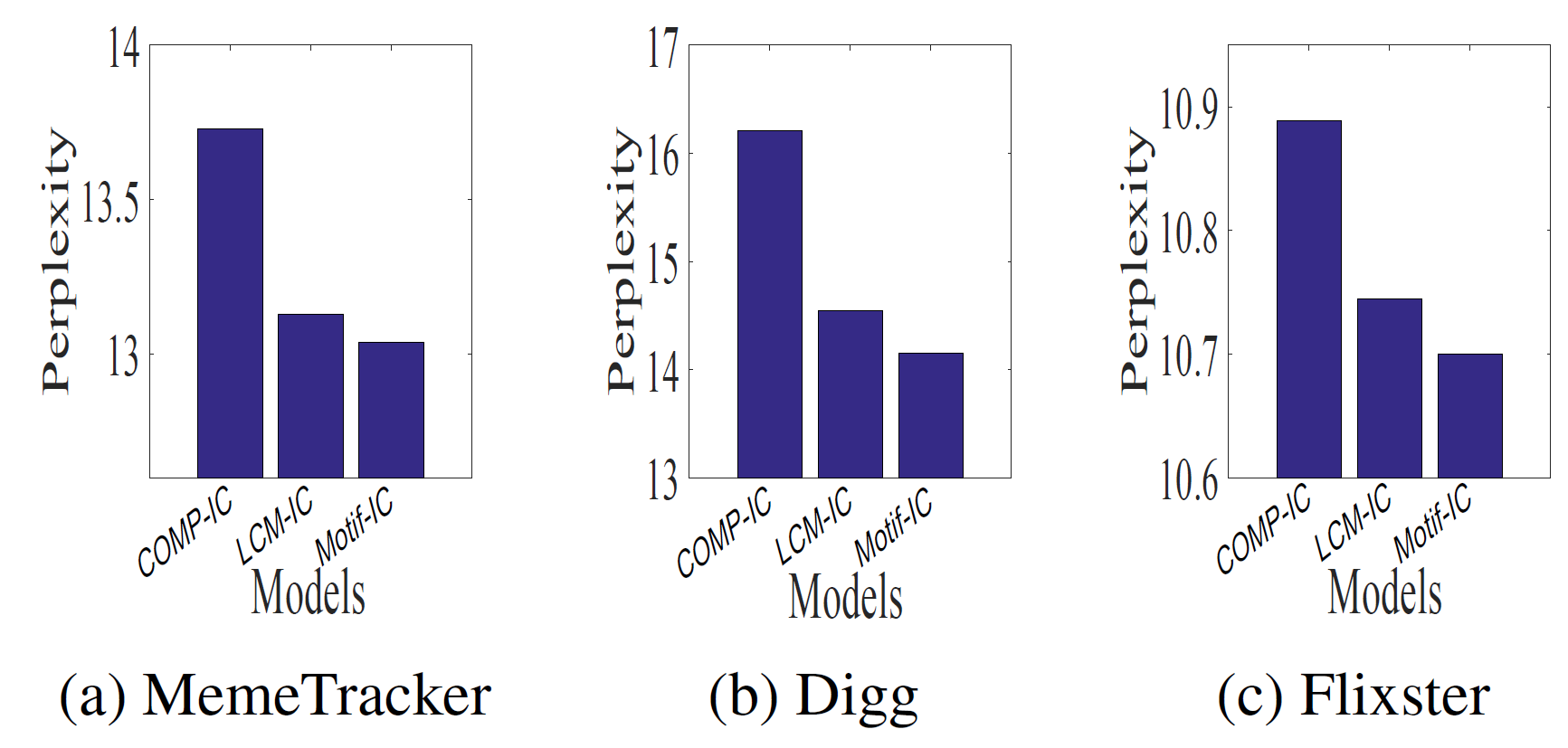 [Speaker Notes: Results:
Under Meme and Digg, LCM-IC outperforms all baseline models
With decrease in perplexity value of at least 0.54 and 1.66 respectively.
Under Flixster, give comparable performance.
Encouraging results:  Since the structural information for modeling detailed relation of parent nodes is not used]
15
Inferred Motifs – Digg friendship network
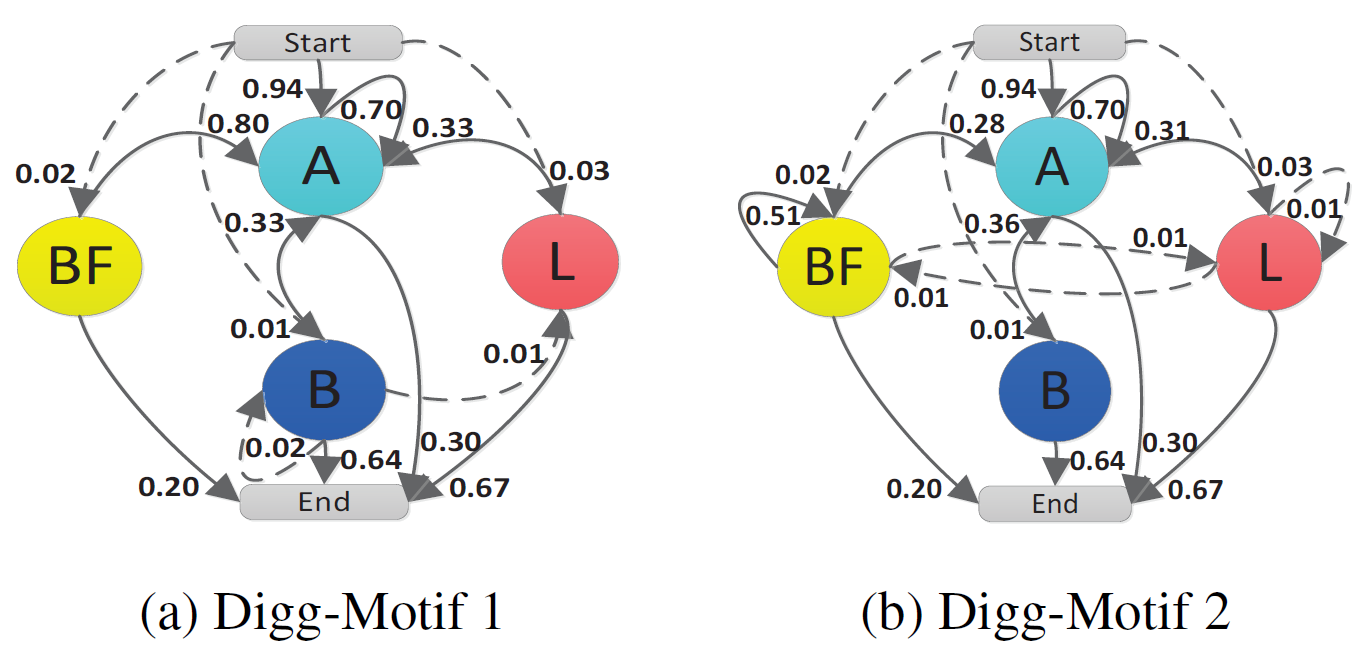 Ambassador  (A):
global influential users
Big Fish (BF):
leaders in a small field
16
Conclusion and Future Work
Propose a motif-based information diffusion model 
Latent temporal activation motifs are inferred together with diffusion model under a unified framework.
The inferred temporal activation motifs can be interpreted as the underlying interaction mechanisms for the diffusion.
Future work
How the inferred diffusion specific motifs are related to the different types of events under different topics?
17
Thank you!
Q&A